Creating a Great Culture WITH Accountability
Ty Duncan
Coordinator of Accountability and Compliance
Region 17 Education Service Center
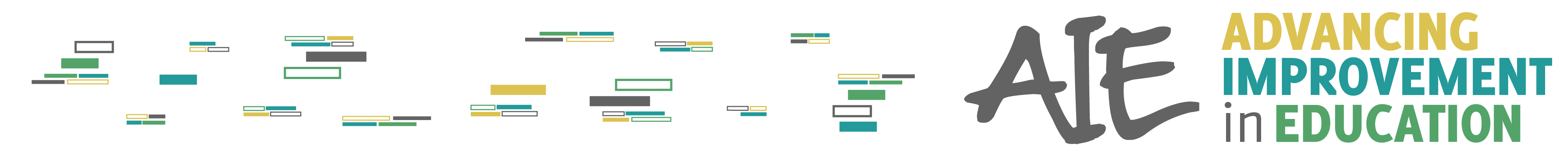 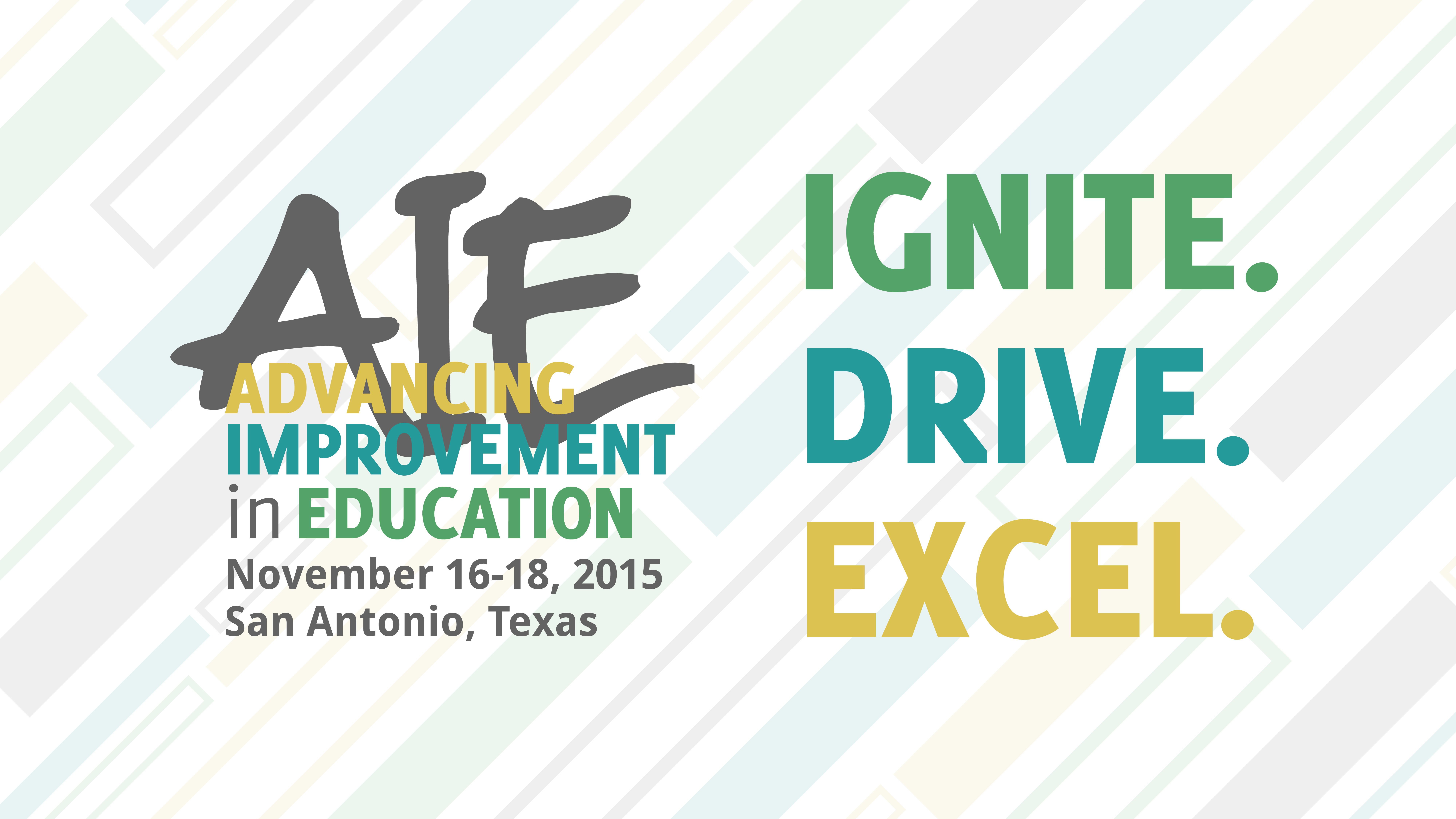 TWEET something you will do as a result of this session to win a door prize at the close of the session!Use #AIEConf and #ESC17 in your tweets Tag @instructionalle as well
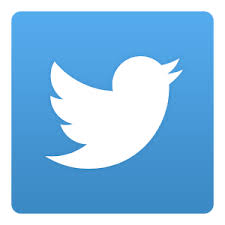 What We Are Reading!
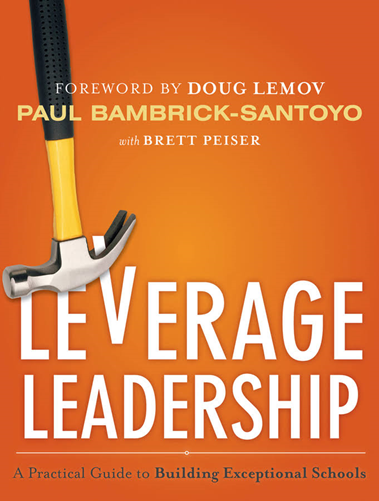 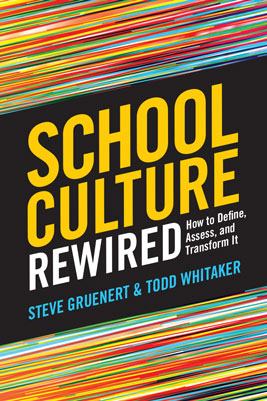 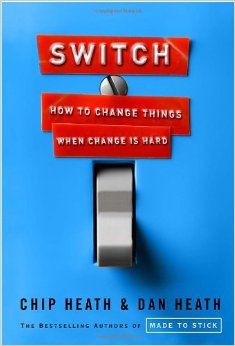 What Purposes Do Cultures Serve?
Culture is both a survival mechanism and a framework for solving problems.
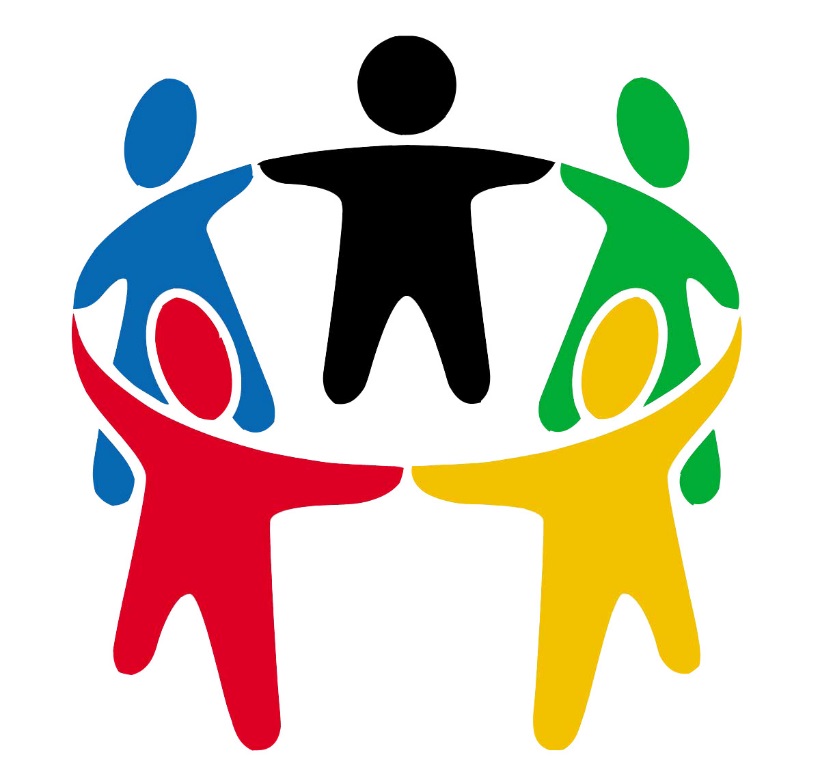 Building Blocks of School Culture
Gruenert & Whitaker, 2015
6
[Speaker Notes: 12 Minutes]
You mean I have to get every student who comes to me below grade to grade level and keep Level III students there as well? Where is the time?
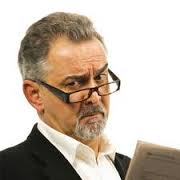 Cultural Roadblocks
Leverage Leadership and School Culture
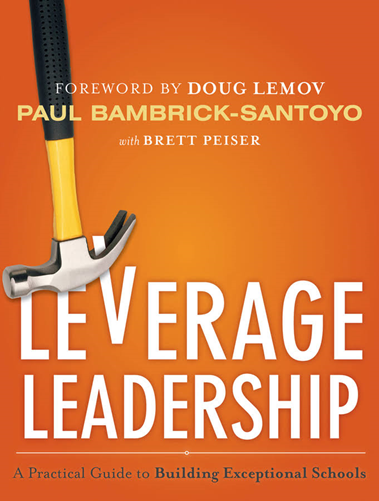 …it’s about making purposeful choices that will enable you to realize the staff culture you want and need. 
Set the vision
Get the right people on the bus
Put a stake in the ground
Keep your ear to the rail
Lather, rinse, repeat
TWEET something you will do as a result of this session to win a door prize at the close of the session!Use #AIEConf and #ESC17 in your tweets Tag @instructionalle as well
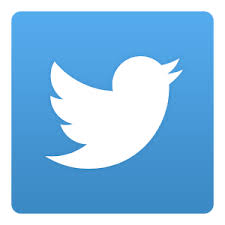 Accountability a Cultural Downer?
Are there pieces of the accountability system and testing in general that you do not care for?
Do you feel that the urgency of getting off a “bad list”
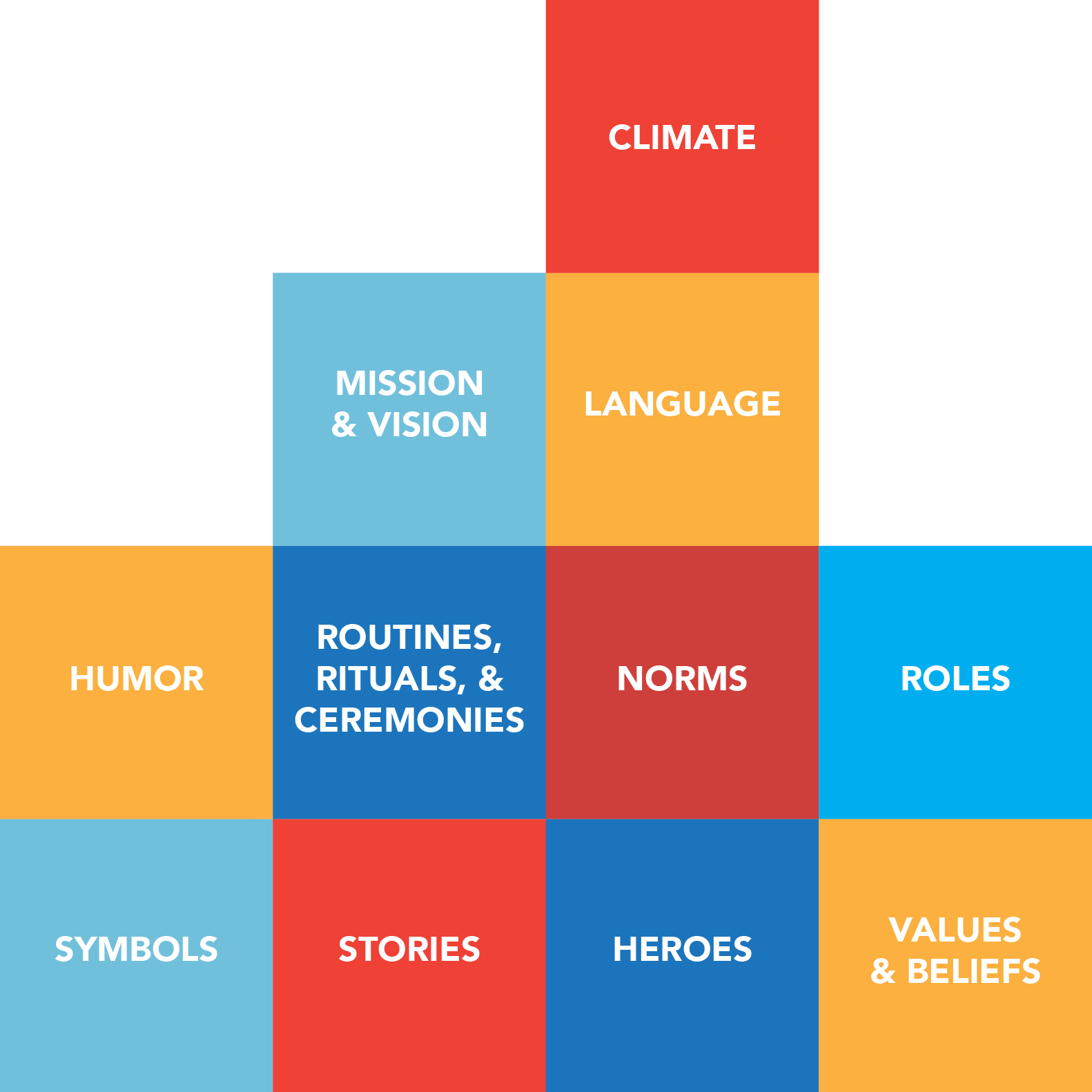 If You Want to Bust a Culture…..
Celebrate Mondays!!
Praise and Compliment Risk Taking
 Have fun in meetings that aren’t supposed to be fun
 Ask educators why cultural change takes so long?
 Try new teaching methods
 Visit other, more effective schools
Push the boundaries of culturally acceptable behaviors
Encourage the development of a subculture of your most effective teachers 
Ask who will keep us from improving?
Ask people to explain the elephant in the room.
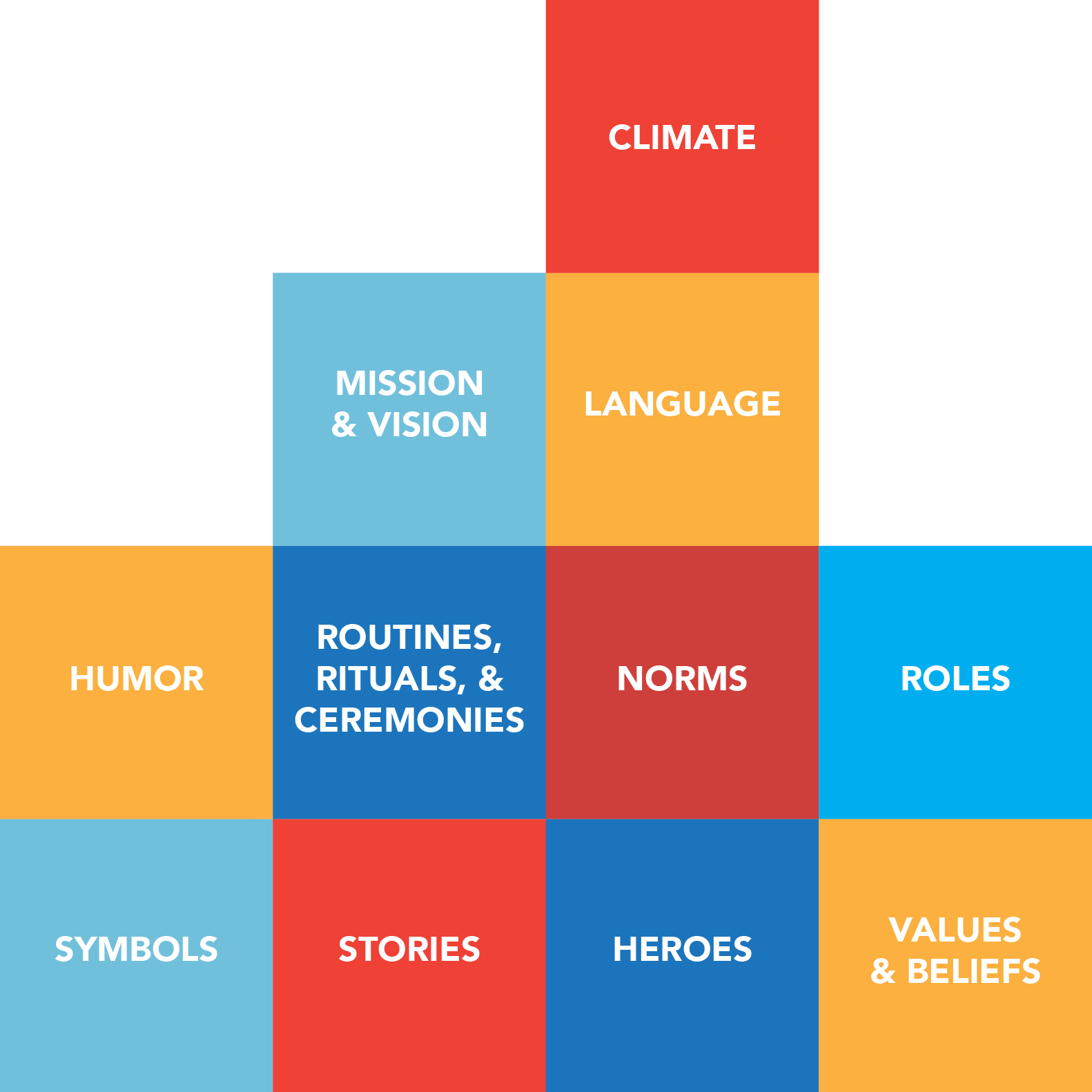 Give People Smaller Buckets
People need to think change is doable– Switch, pgs 1-3.
 Many of the things we want teachers to do can seem overwhelming to them.
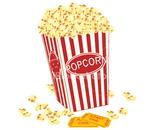 Use the Positives to Change the Culture and Create Greatness?
Use the parts aligned with “Best Practice” to infuse them as part of your culture
 Index 2 and a “Growth Mindset”
 Index 3 and the Level III Performance to increase the quality of student work and intellectual dialogue
 Increase enrollment in Dual Credit/Advanced Course
 It is very difficult to argue these things are not “right” even if “accountability” did not exist!
Growth and Formative Assessment
Growth Mindset is more than a buzzword
In small buckets 
 Socrative
Kahoot
Plickers
 Backchannel tools like Today’s Meet
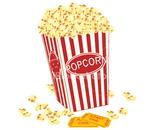 We MUST becomes as responsive when students do not learn as we are when students do not behave. Yes, the accountability system can help make this cultural.
“High Brow” Intellectual Instruction
Many people are IR because of Level III performance and we will have some who did not get the memo this year. 
 We must get out of the routine of being intense with only students who do not meet standard
Make this as cultural!
TWEET something you will do as a result of this session to win a door prize at the close of the session!Use #AIEConf and #ESC17 in your tweets Tag @instructionalle as well
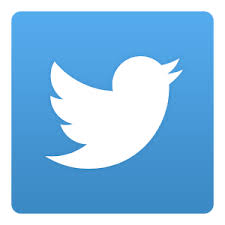 Bibliography
Leverage Leadership: A Practical Guide to Building Exceptional Schools, Paul Bambrick-Santoyo, 2013
Switch, Chip Heath and Dan Heath, 2010
School Culture Rewired: How to Define, Assess, and Transform It, Steve Gruenert & Todd Whitaker, 2015
Advancing Educational Leadership, http://ael.education/, 2015